ان يشير الطالب من خلال الصورة علي القفازات
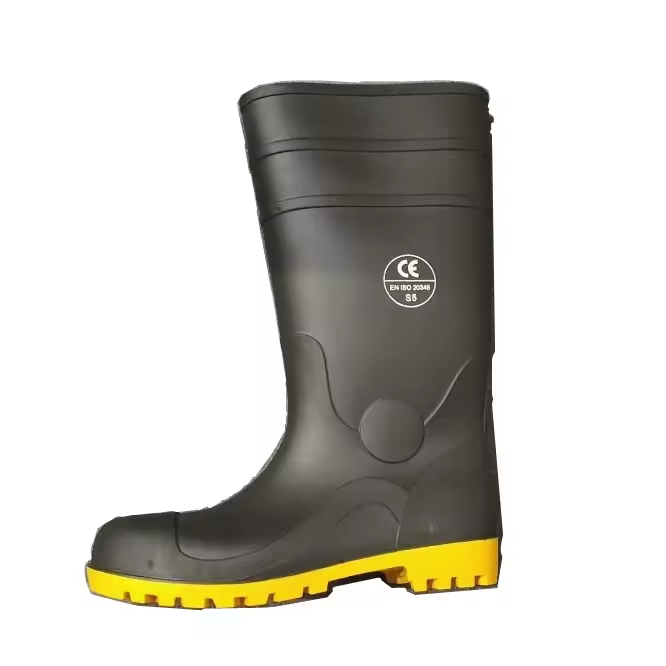 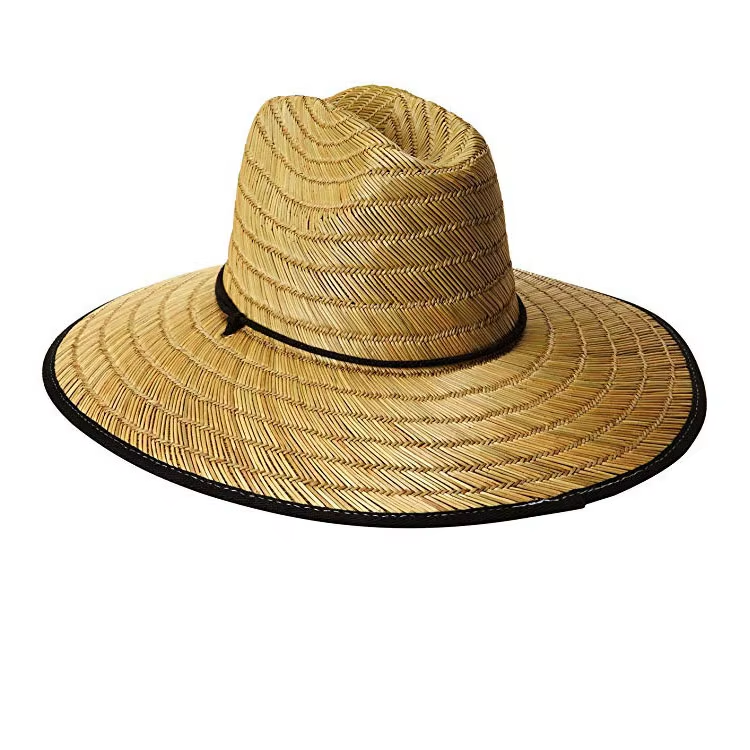 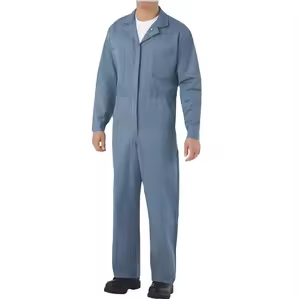 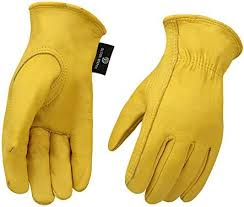 قفازات
ملابس المزارع
قبعة
حذاء مزارع
ان يشير الطالب من خلال الصورة علي المحراث
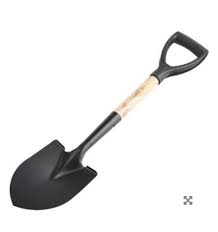 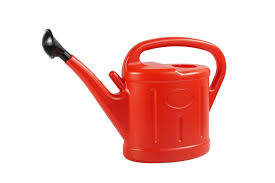 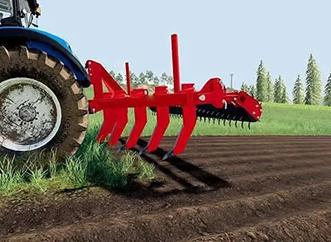 المحراث
المجرفة
الزراعة المائية
ان يشير الطالب من خلال الصورة علي مرش المبيدات
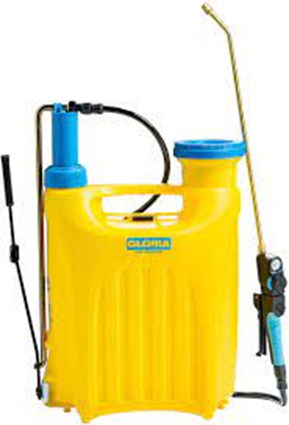 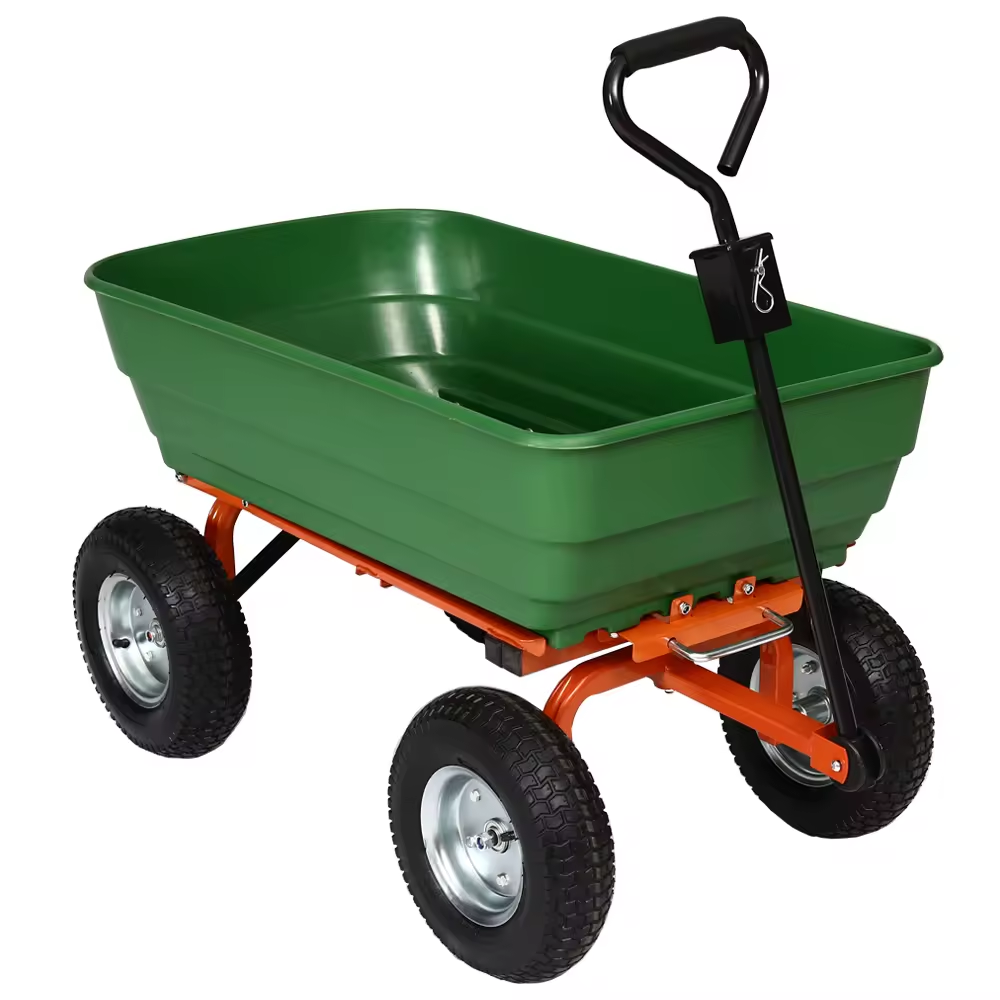 عربه
مرش مبيدات
ان يشير الطالب من خلال الصورة علي المجرفة
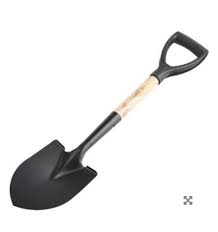 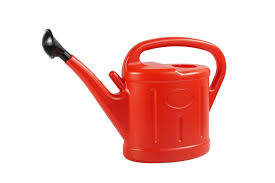 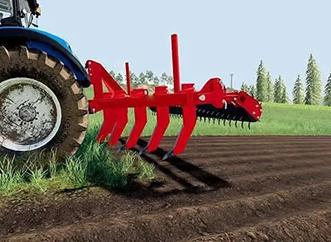 المحراث
المجرفة
الزراعة المائية